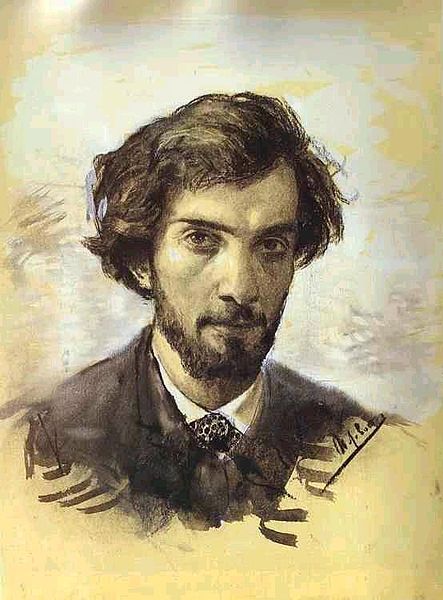 Исаак Ильич Левитан(1860 - 1900) –
 российский художник-пейзажист.
Исаак Левитан, Автопортрет (1880)
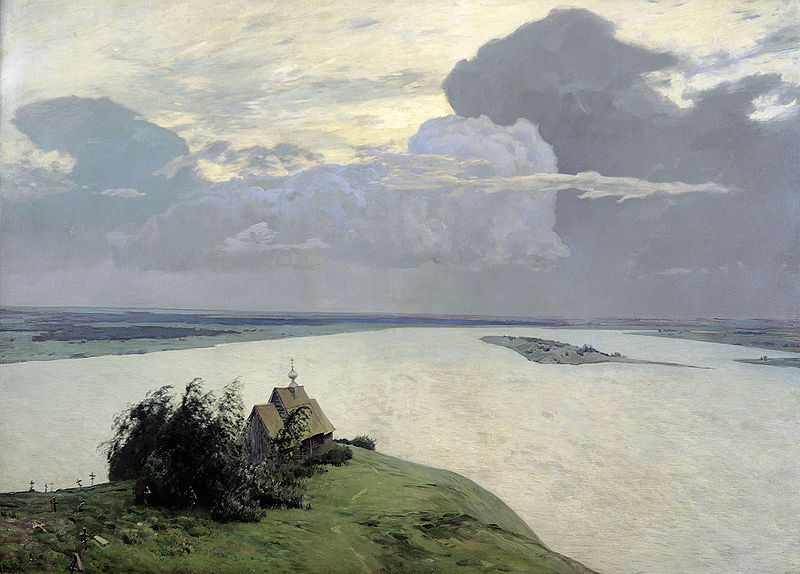 Над вечным покоем (1894)
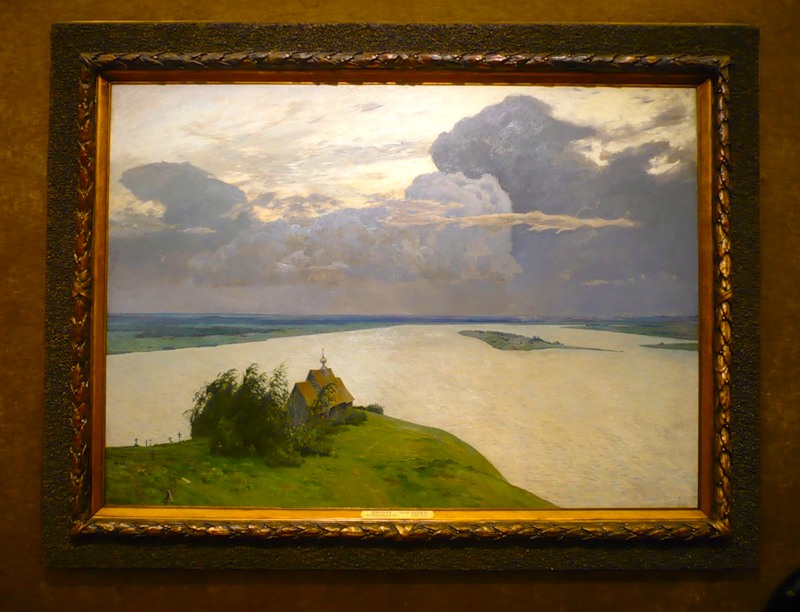 Над вечным покоем (1894)
Стиль: Реализм
Жанр: пейзаж
Техника: масло
Материал: холст
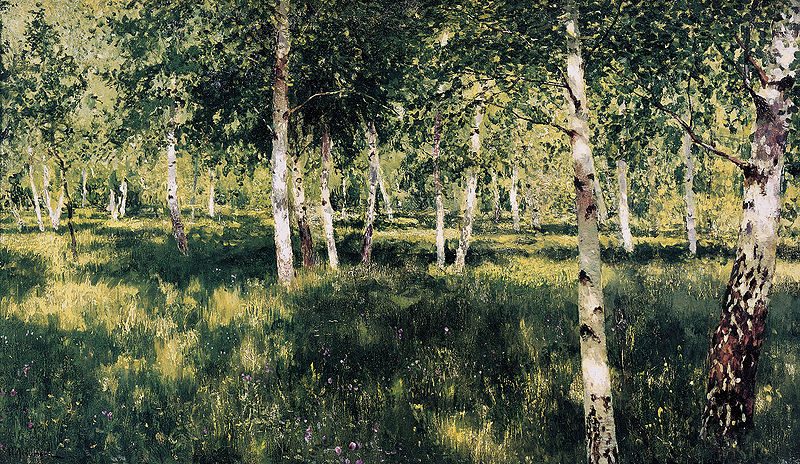 Берёзовая роща (1889)
Стиль: Реализм 
Жанр: пейзаж
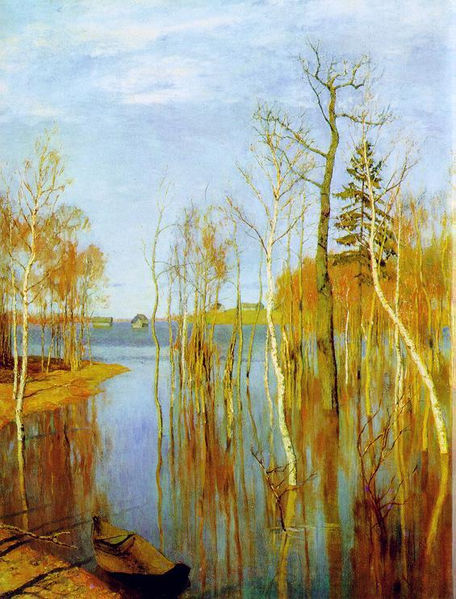 Стиль: Реализм 
Жанр: пейзаж
Техника: масло 
Материал: холст 
Размеры: 64,2 x 57,5 см
Весна. Большая вода.(1897)
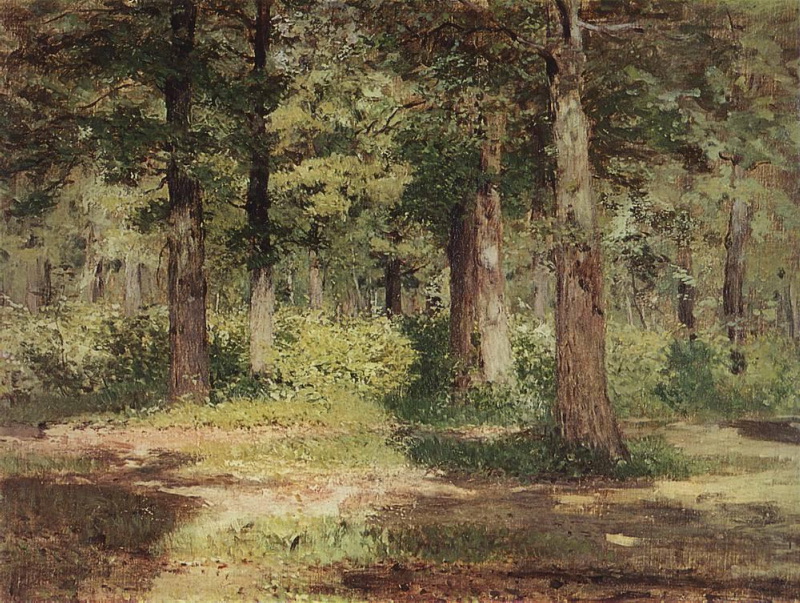 Лес. Солнечный день. (1884)
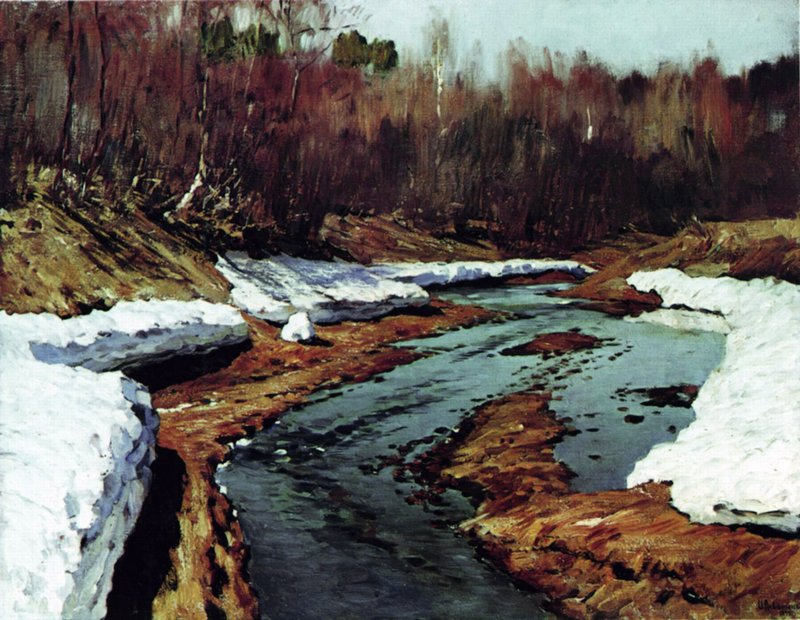 Весна (1895)
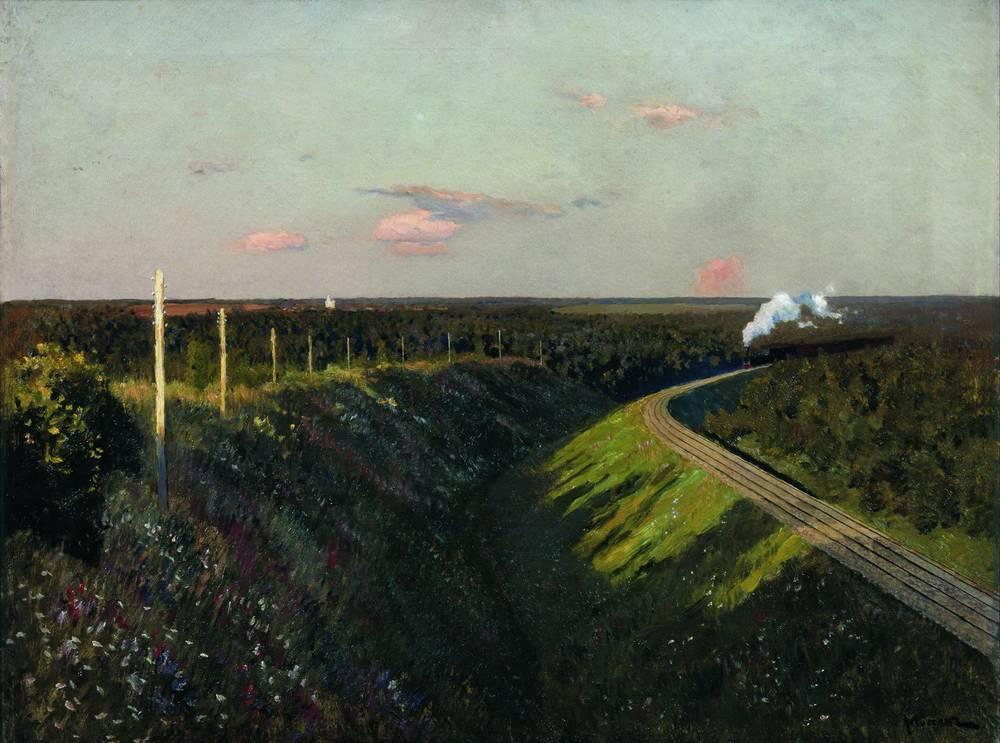 Поезд в пути (1895)
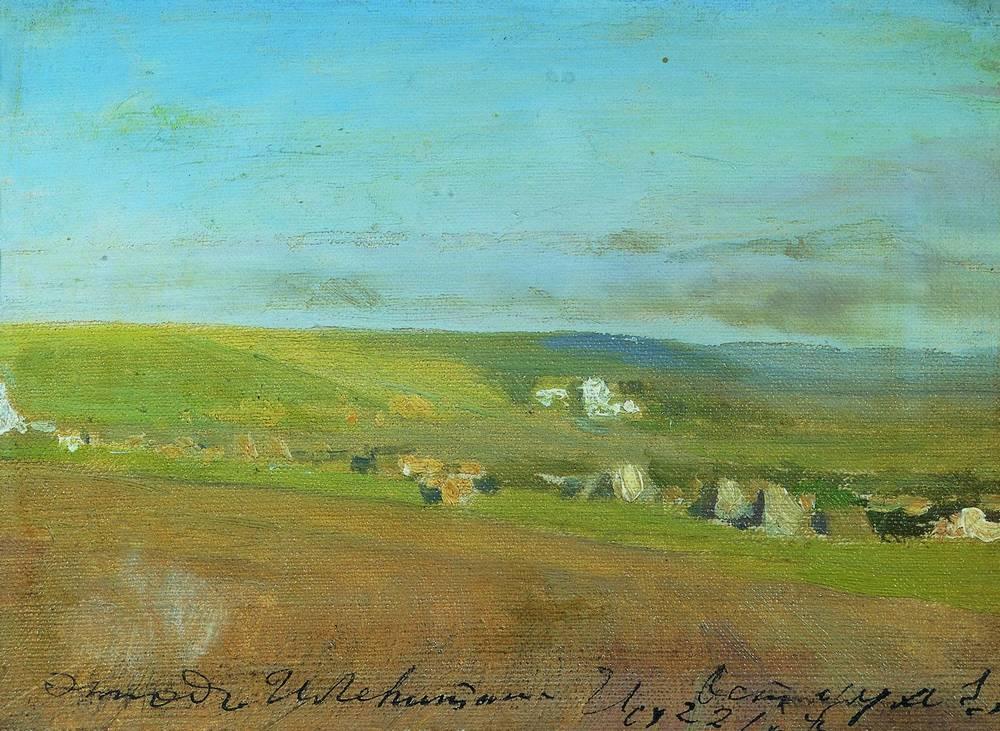 Дали(1900)